Les jeudis de la pédiatrie
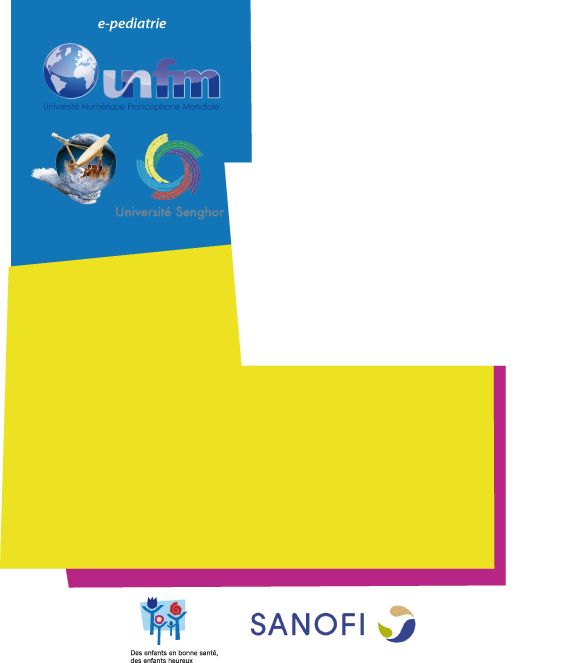 Session … 14 MAI 2020 :         

Heure…………………12H00 (GMT)

Lieu……………………………….….

Salle………………………………….
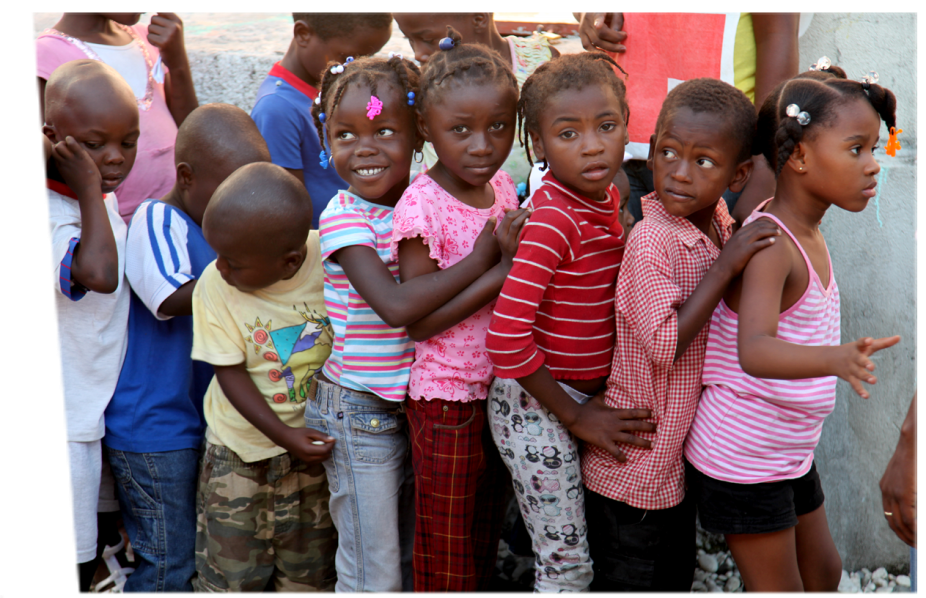 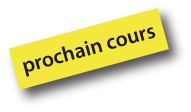 «COVID-19 : généralités et prise en charge»
Pr Sounkalo DOA, 
Chef de service des Maladies Infectieuses
CHU du Point G - Mali